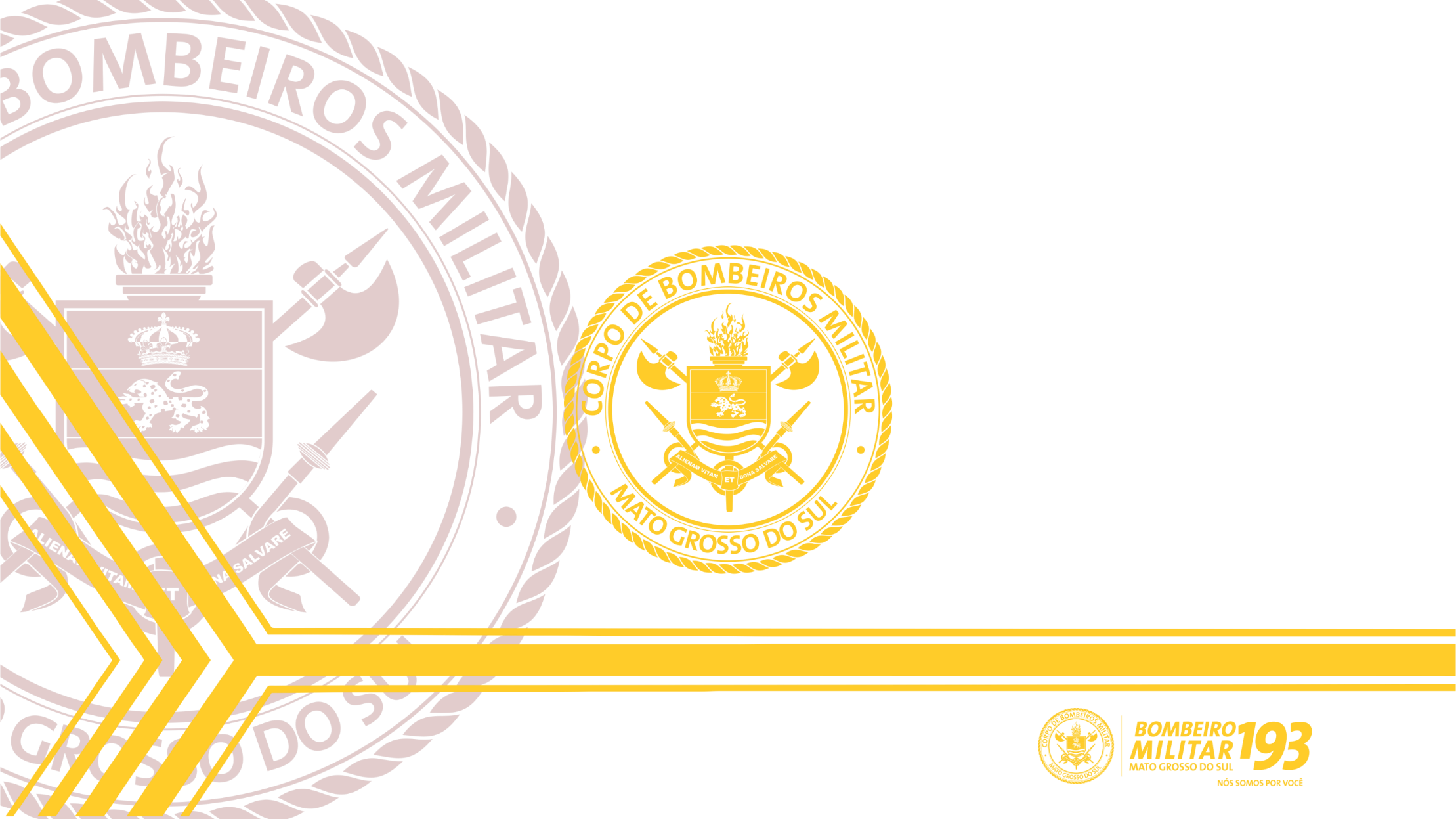 OPERAÇÃO PANTANAL II/2020
TC QOBM Waldemir MOREIRA Júnior
Chefe do Centro de Proteção Ambiental/CBMMS
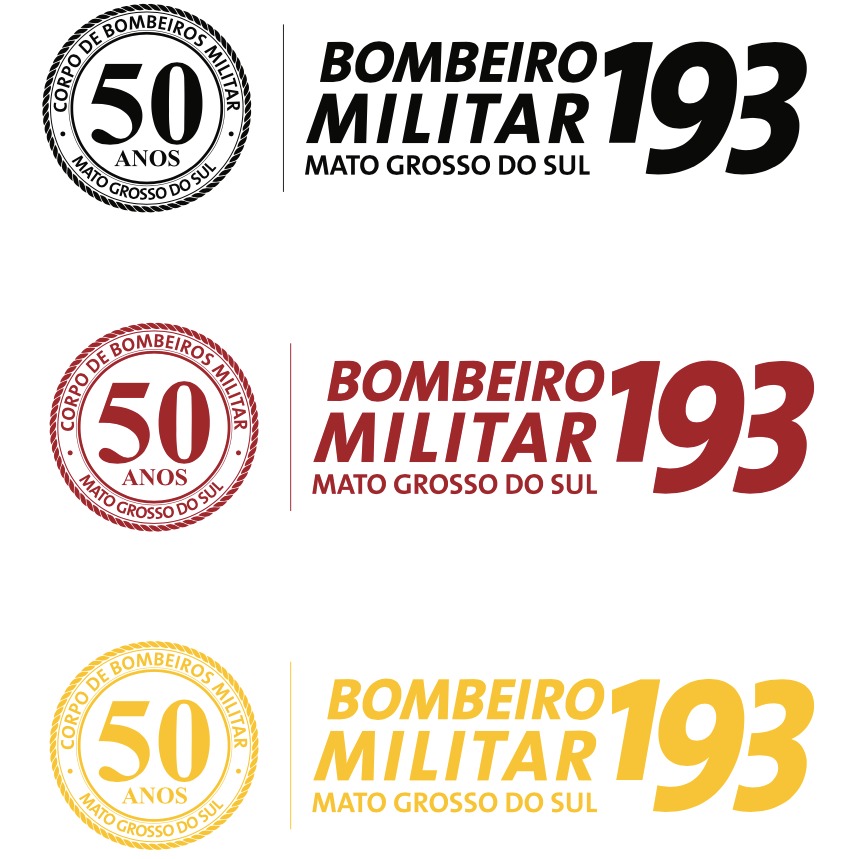 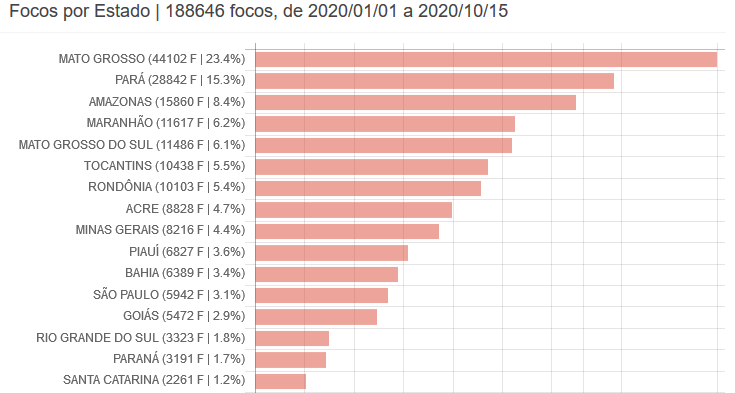 5º
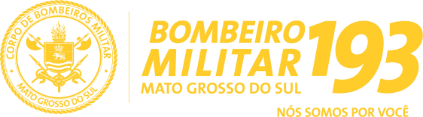 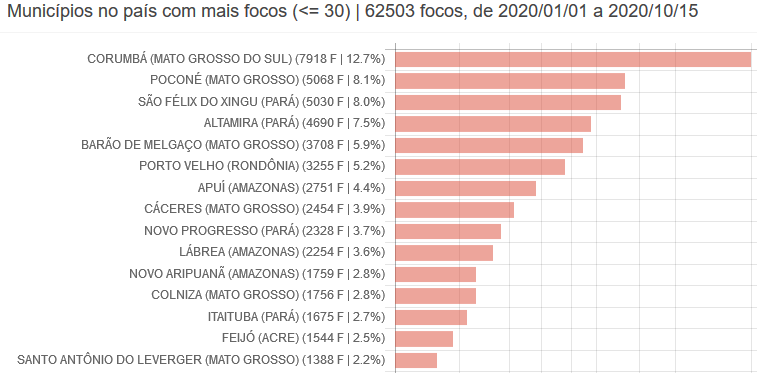 1º
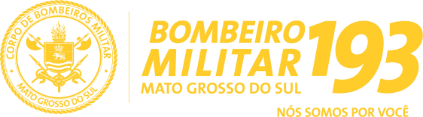 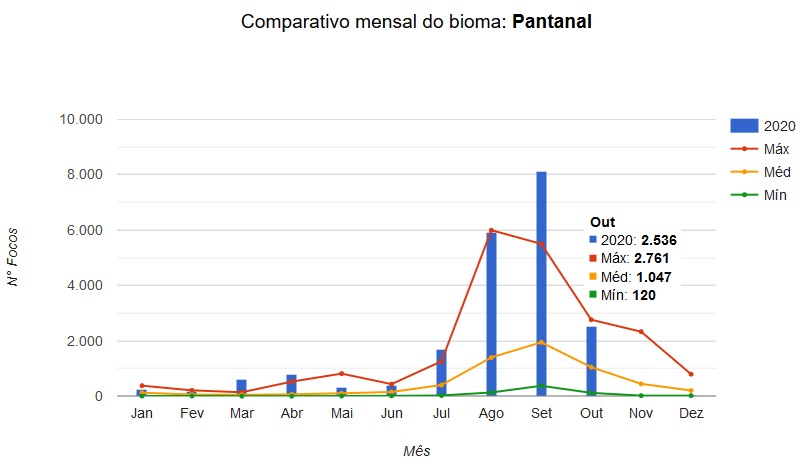 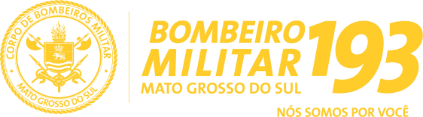 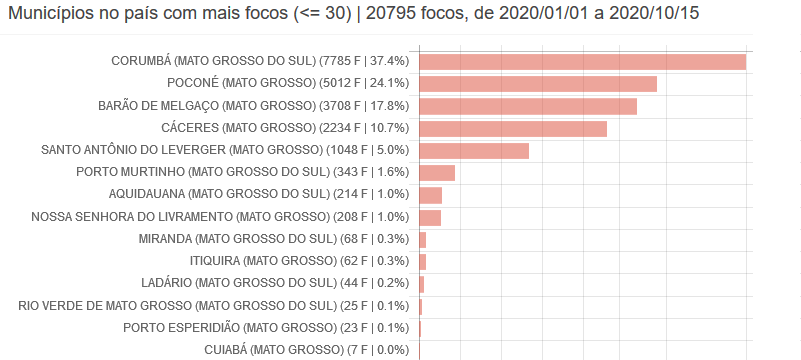 96,60 %
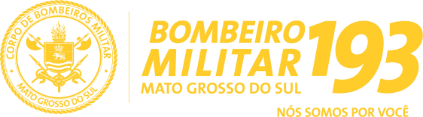 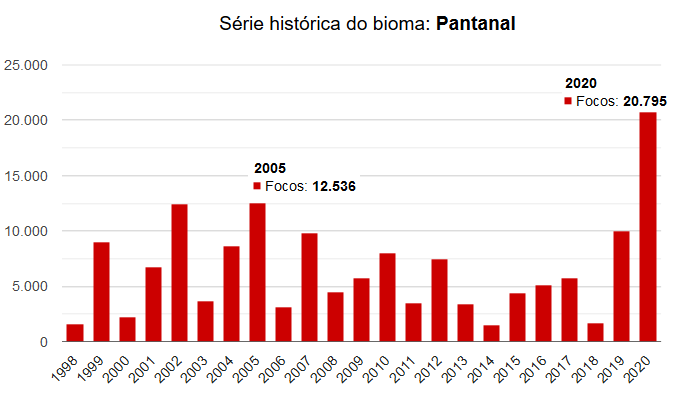 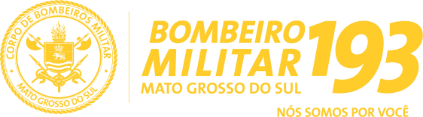 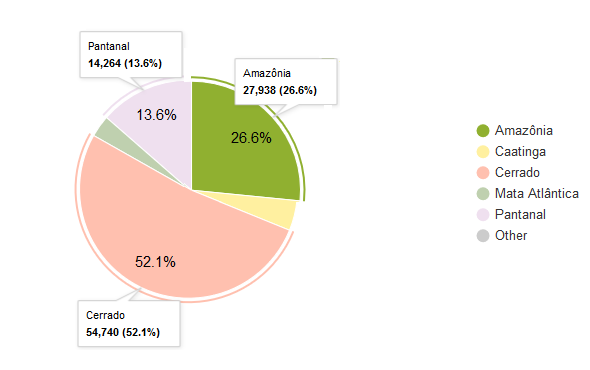 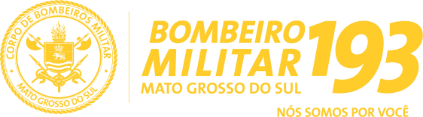 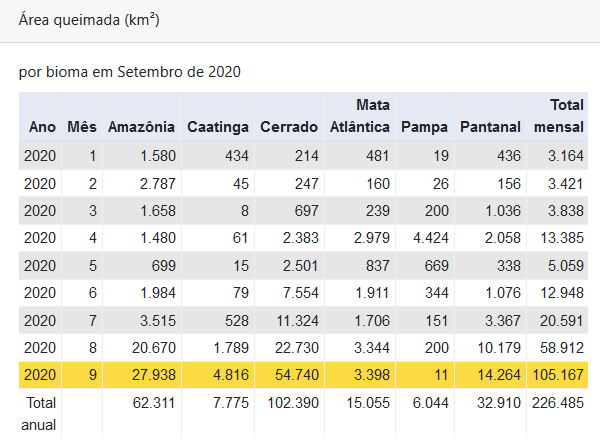 INPE
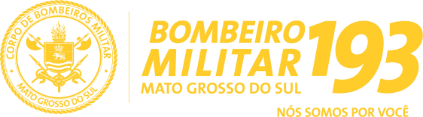 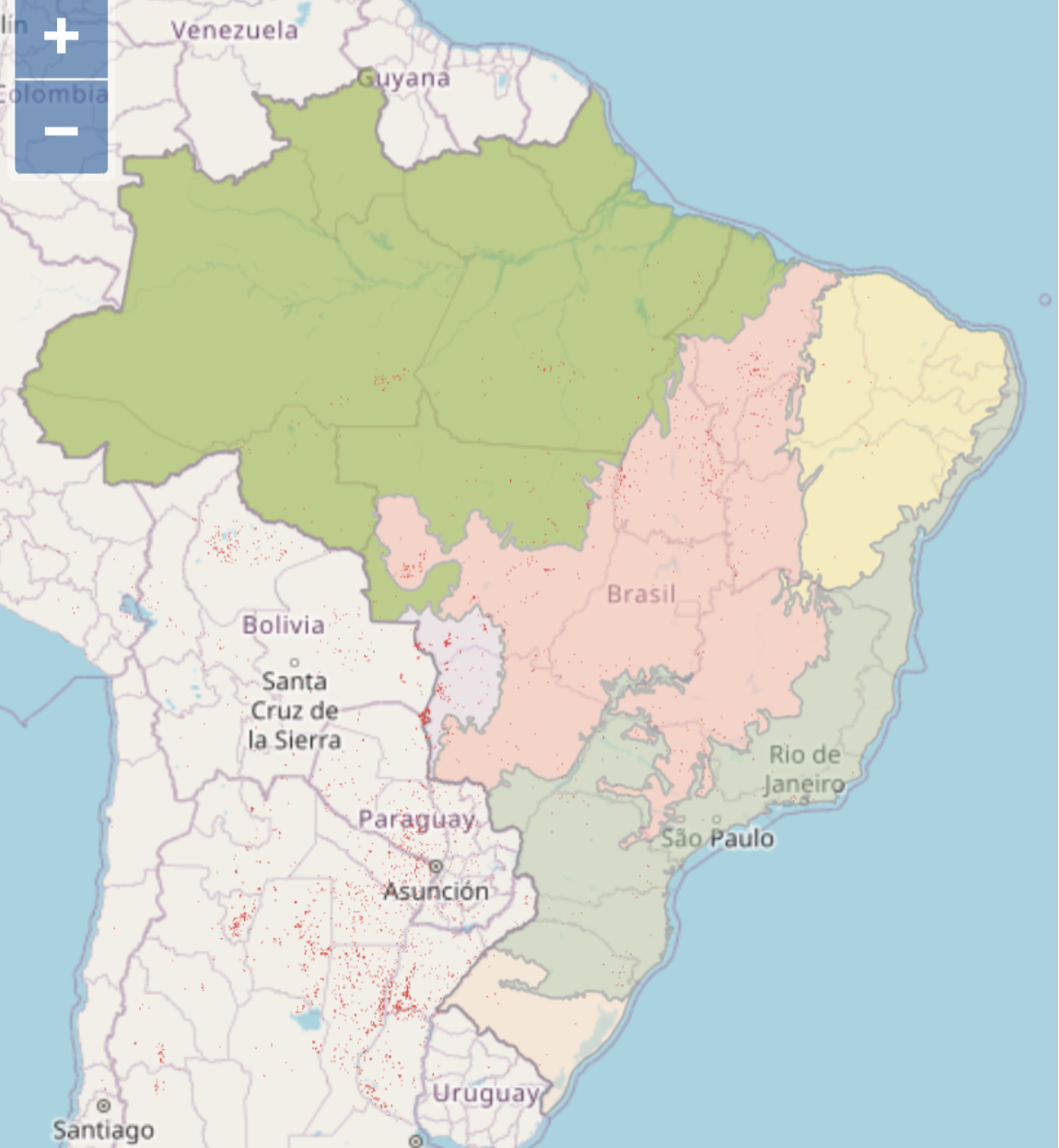 21,80 %
PANTANAL
CERRADO
5,16 %
PAMPA
3,11 %
AMAZÔNIA
1,47 %
M. ATLÂNTICA
1,36 %
CAATINGA
0,90 %
INPE
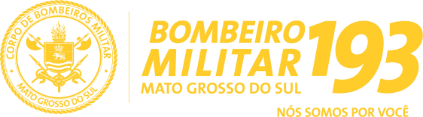 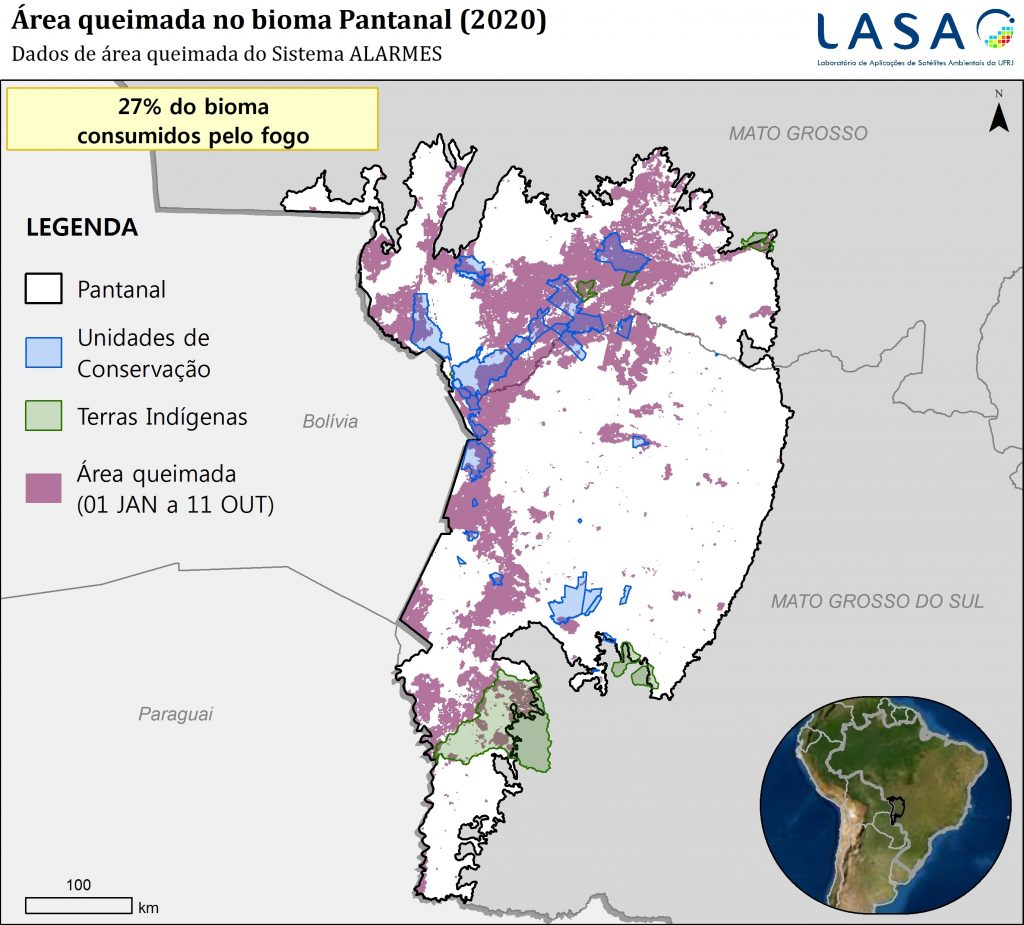 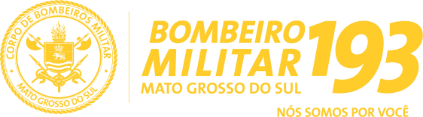 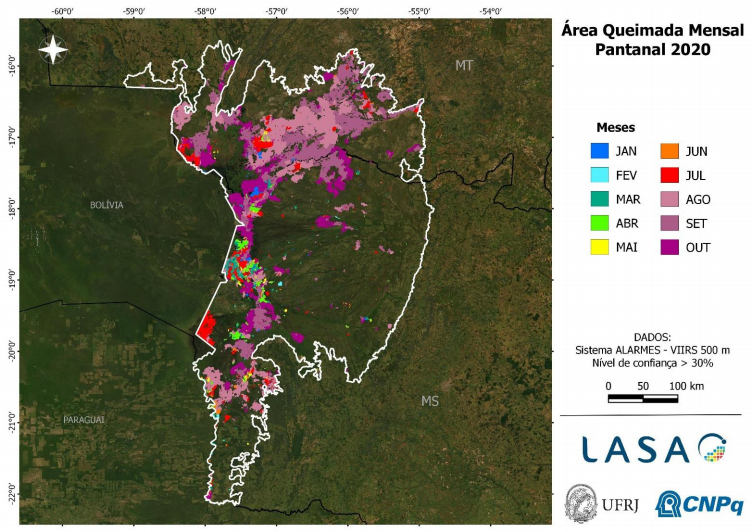 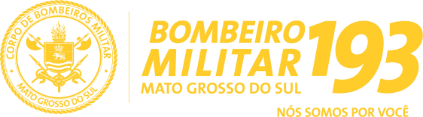 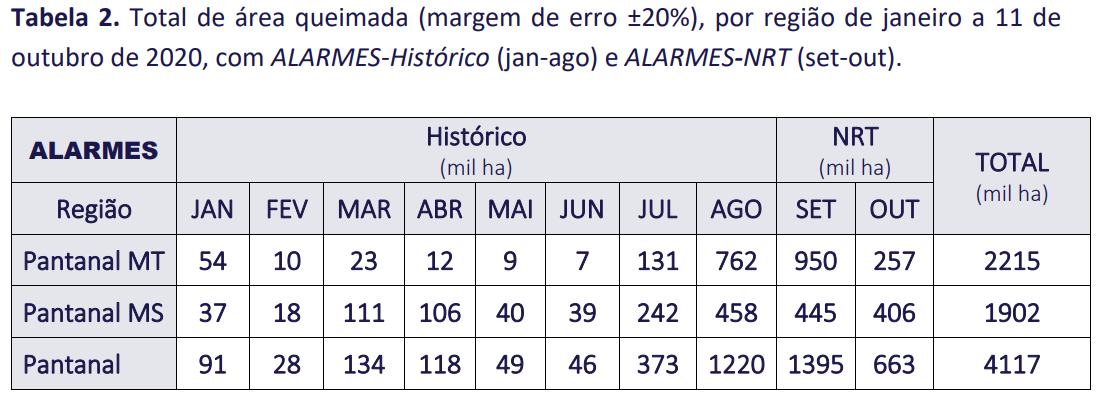 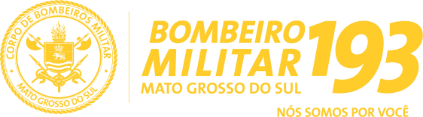 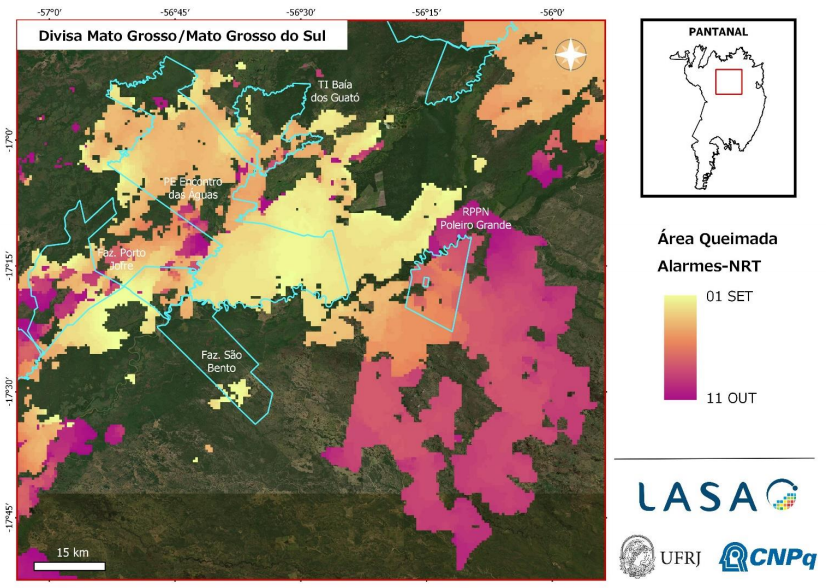 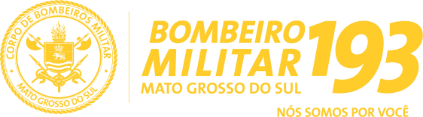 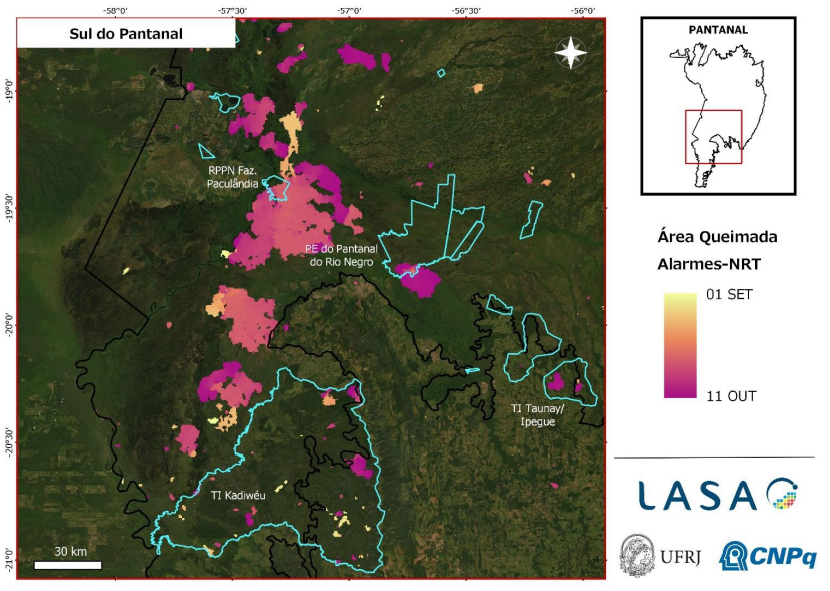 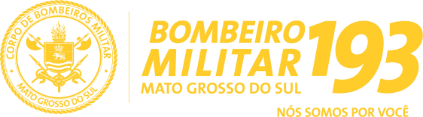 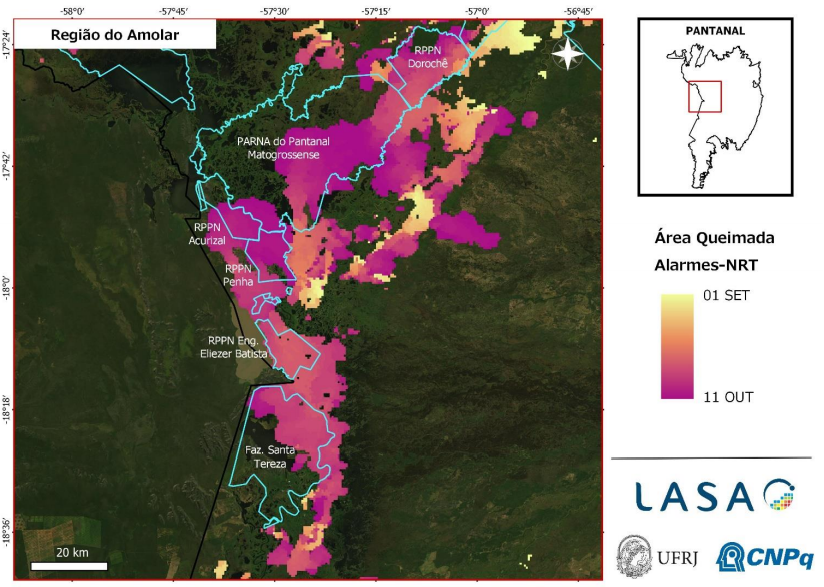 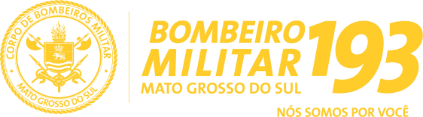 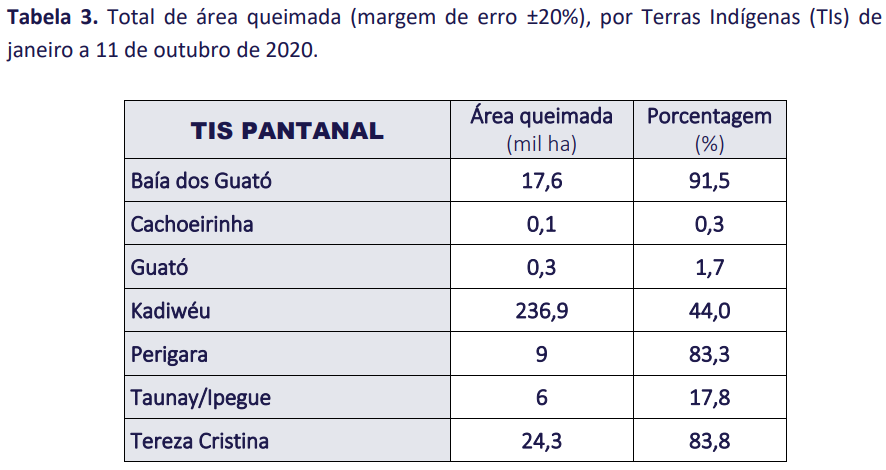 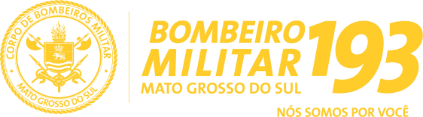 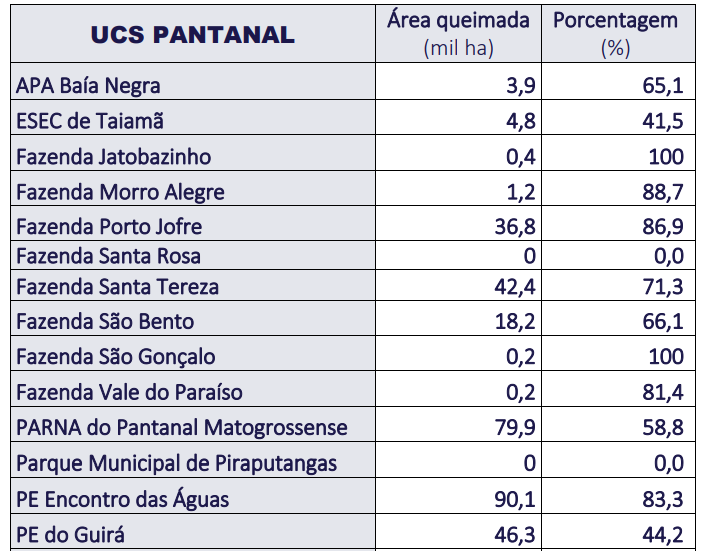 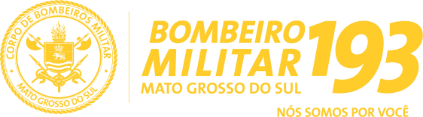 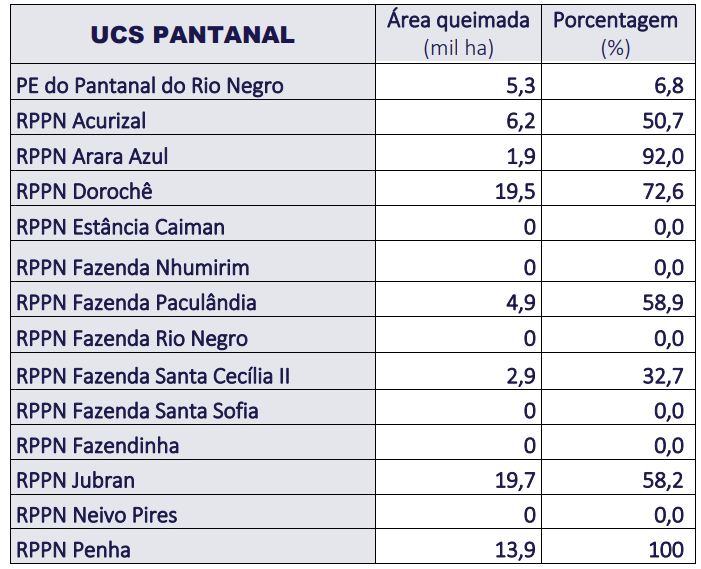 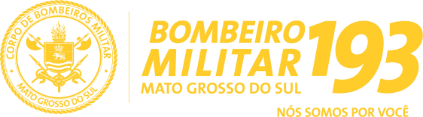 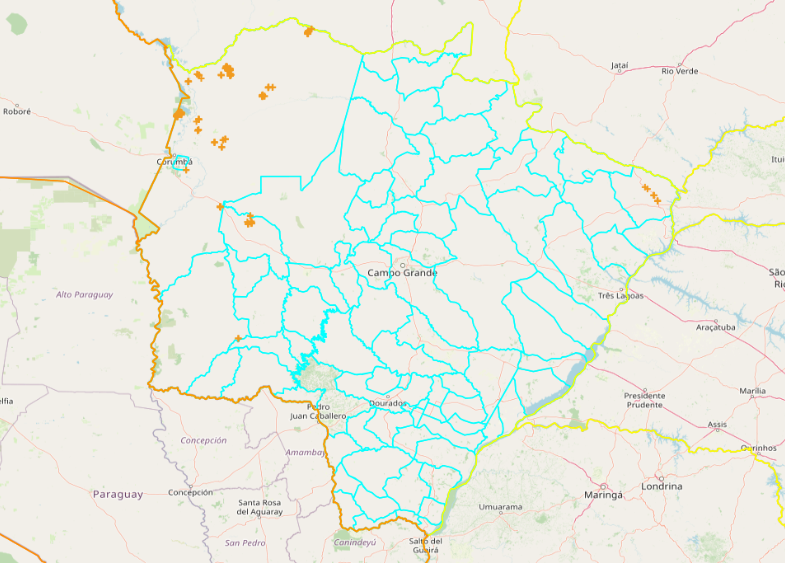 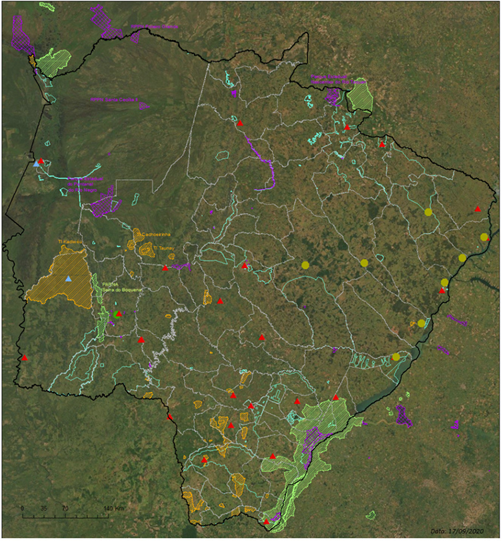 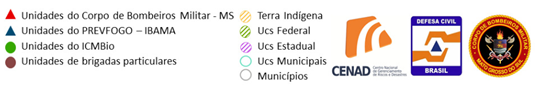 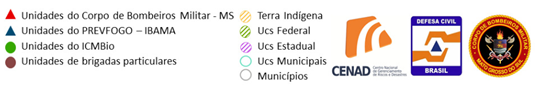 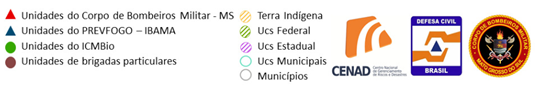 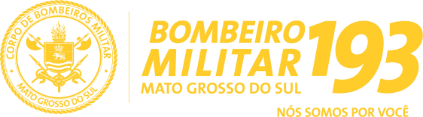 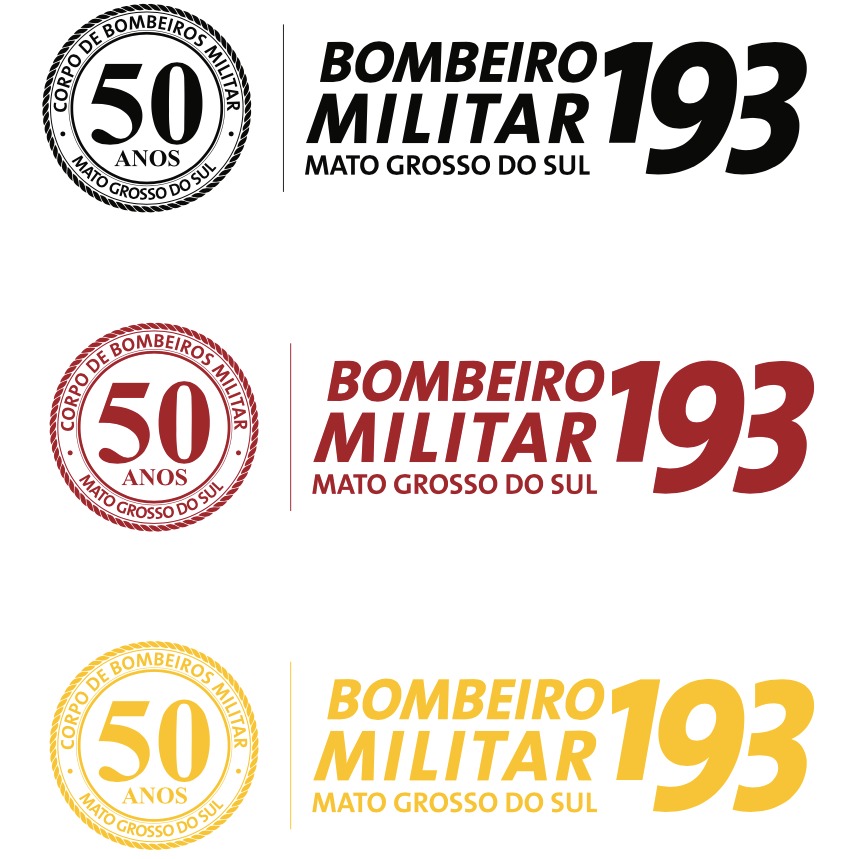 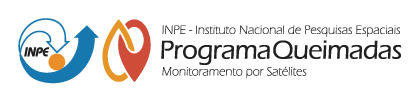 REFERÊNCIAS:
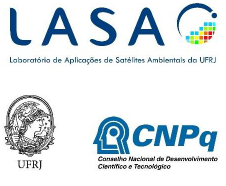